Thomas Riis
Trademarks & portrait rights, images rights, personal names, other personal indicia
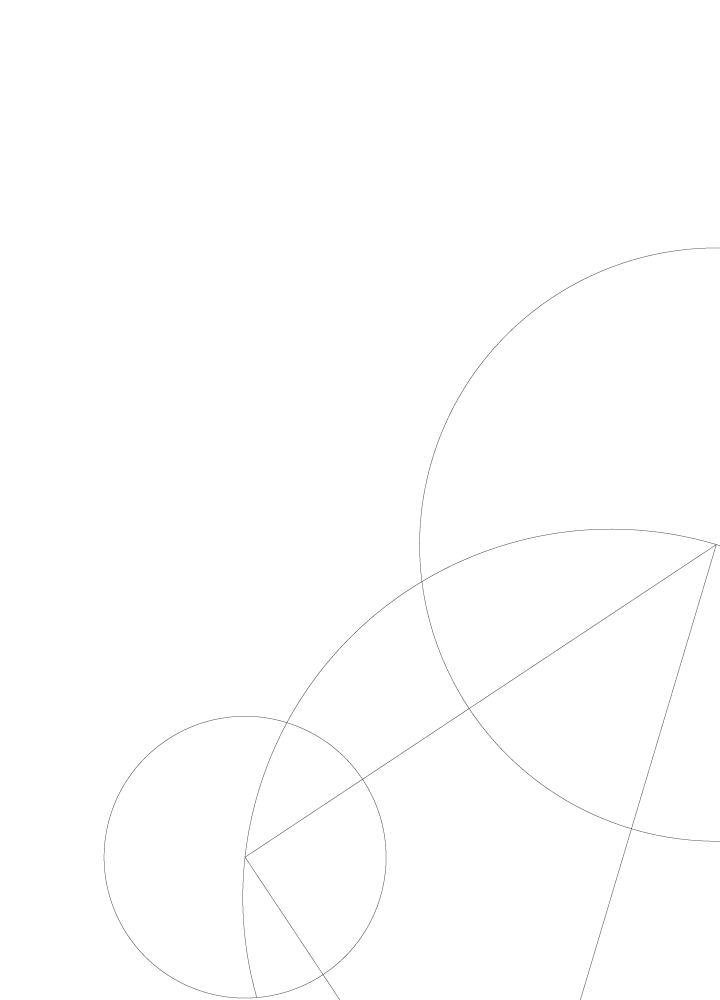 Professor Thomas Riis
Centre for Information and Innovation Law
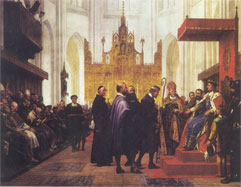 Slide 1
Thomas Riis
Conflicts between personal names etc and trademarks
Distinctiveness:  Case C-404/02 (Nichols)
  Many protected trademarks consist of names

2. Title to names  etc.(common law rights): Prevention and limitation
	Codified in Trademark Directive art. 4(4)(c): “the use of the trade
	mark may be prohibited by virtue of an earlier right …  and in
	particular: (i) a right to a name; (ii) a right of personal 	portrayal; (iii) a copyright; (iv) an industrial property right”
	Danish Act: + “a distinctive name of or a picture of the real 
	property of another party” 
	
	Limitation on the exercise of trademark rights, Directive art.
	6(1)(a): “The trade mark shall not entitle the proprietor to prohibit
	a third party from using, in the course of trade: (a) his own name
	or address; … in accordance with honest practices in industrial
	or commercial matters”
Slide 2
Thomas Riis
Suggestive mark: “Leg Godt” ≈ “Play well”

Forbes The World's Most Valuable Brands
 - LEGO: No. 95 Brand value of $ 6.2 B
Slide 3
Thomas Riis
Louise Lego and her gallery
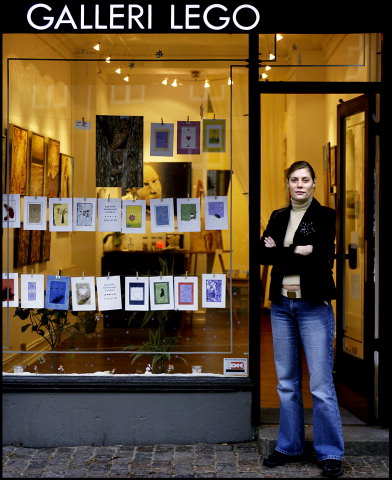 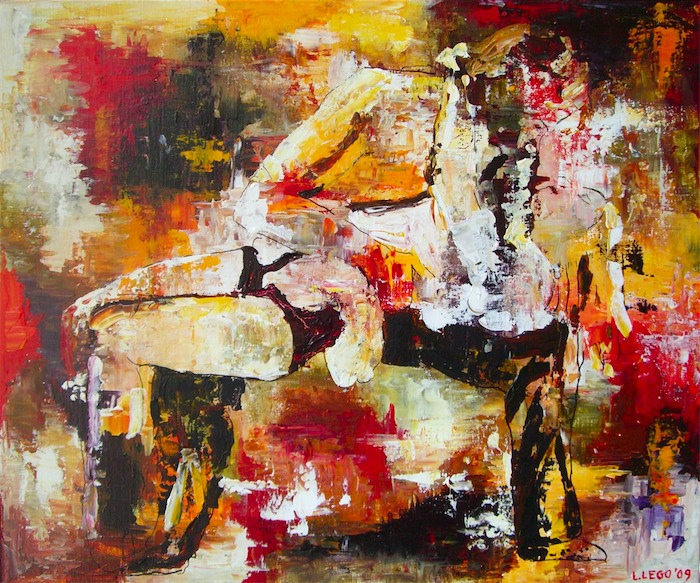 Domain names: “louiselego.dk” and “galleri-lego.dk”.
Email: louiselego@hotmail.dk
Google AdWords “Galleri Lego” and “Lego”
Meta tags: “Louise Lego” and “Lego”
Danish Trademarks Act Sect. 5(1) 
“The proprietor of a trade mark right shall not be entitled to prohibit others from using, in the 
course of trade and in accordance with honest practices in industrial or commercial matters, 
(i) his own name and his own address …” (cf. Trademark Directive Art. 6(1))
4
Thomas Riis
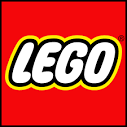 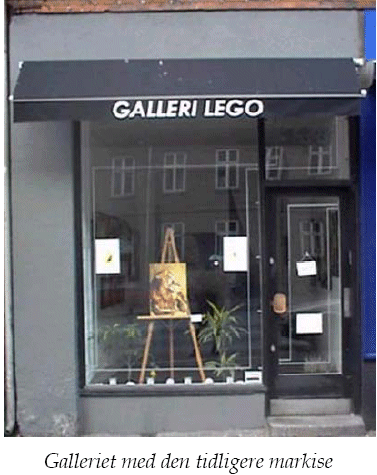 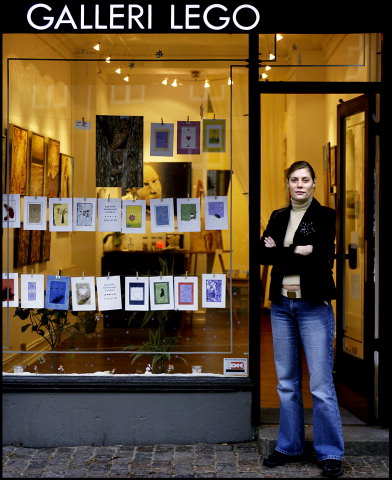 Slide 5
Thomas Riis
The Judgment (UfR 2008.372H)
Commercial and Maritime Court (Jan. 2006)
Louise Lego is entitled to use:
	- Her name as signature
	- ”Galleri Lego”
	- ”louiselego@hotmail.dk”
Not entitled to use:
	- ”Lego” as key word or meta tag
		“takes unfair advantage of the repute of the LEGO mark”
Supreme Court (Nov. 2007)
”The LEGO trademark has been used extensively, it is extremely well-known and it has a high degree of distinctiveness…
The trademark is so well-known that the term GALLERI LEGO inevitably  will be associated with the LEGO trademark…
Since the term GALLERI LEGO is used for products and services which only to a low degree is similar to those for which the LEGO trademark is registered, there is no real risk of confusion… 
and Louise Lego is not using her name in a way that is unfair, takes unfair advantage of, or is detrimental to the LEGO trademark”
Slide 6
Thomas Riis
Complications and considerations
Are there any elements of national law?
Directive art. 6(1): 
	“in accordance with honest practices in industrial or commercial matters”


The scope of the right to use one’s own name as a trademark
Slide 7
Thomas Riis
Title to personal names A.P. Møller (UfR. 1990.65/2H):
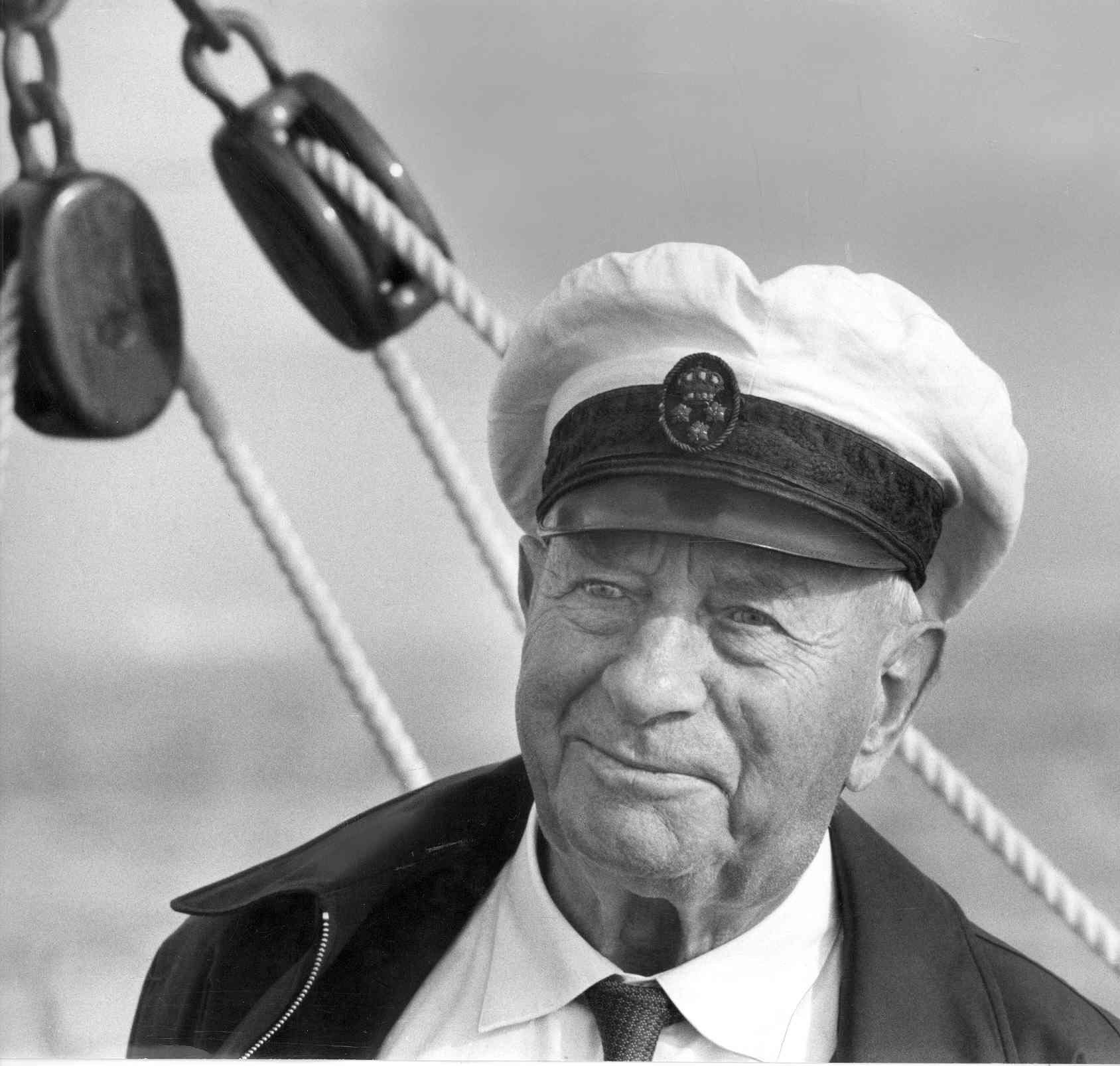 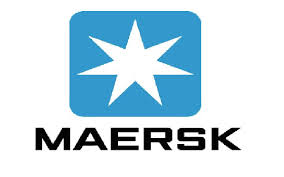 A.P. Møller Maersk A/S		Anton Peter Møller (1876-1965)
The word mark AP MØLLER is registered in all classes

A bank inserted advertisement in a number of national newspapers 
praising the merits of AP Møller and promoted a savings fund that the 
bank had established

The subsidiary ”Rederiet A.P. Møller A/S” sued the bank for the use of
the name
Slide 8
Thomas Riis
A.P. Møller (UfR. 1990.65/2H)
No trademark rights were invoked

Supreme Court: 
The company, Rederiet A.P. Møller A/S, and the (deceased) person,
    A.P. Møller, is so closely related that the company is entitled to
    prosecute other person’s use of the personal name A.P. Møller

On the basis of common law rights the company can prevent that
    the name is used by other persons for marketing purposes
    (The bank’s use of the name was furthermore not in accordance with 
      honest practices in industrial or commercial matters.)
Slide 9
Thomas Riis
The right to use one’s own name as a trademark: JENSEN (Supreme Court Sep. 2014)
Jensen is the most common family name i Denmark
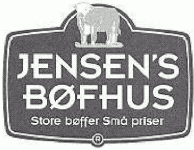 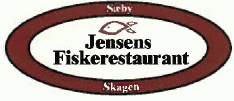 JENSEN’S BØFHUS
[= Jensen’s steak house]

2001: 30 restaurants
	Extensive marketing

JENSEN: Well-known trademark
JENSENS FISKERESTAURANT
[= Jensen’s fish restaurant]

2 restaurants

Owned by Sæby Fiskehal ApS
Sæby Fiskehal ApS’ sole owner is
Jacob Jensen
Slide 10
Thomas Riis
Conclusion and complications
Supreme Court: 

”The limitation cannot be extended to the name of the owners of a 
 limited company, or to the names of such a company’s executives and 
 the like. Hence, Sæby Fiskehal is not entitled to use the name ”Jensen” 
 pursuant to § 5 of the Act”.


The Court disregards that Jacob Jensen has title to the name Jensen
Jacob Jensen is entitled to change the name of his limited company to
    “Jensen”


Proposal for amending the Trade Mark Directive (June 2015), Art. 14(1)(a):
“The trade mark shall not entitle the proprietor to prohibit a third party from 
using, in the course of trade: (a) where the third party is a natural person, 
the name or address of the third party;”
Slide 11
Thomas Riis
Bramstrup Estate – Title to the name of a property
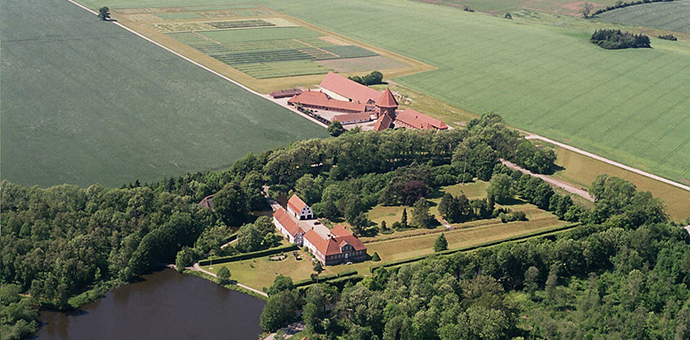 Previously, a village called Bramstrup close to the estate

Activities: Farming, machine pool, property rental, agricultural research, management research, musical performances and cultural events
Word mark BRAMSTRUP in class 41 (Education, entertainment), 42 (Science and technology services), 44 (Agriculture etc.)
Slide 12
Thomas Riis
Auto mechanic
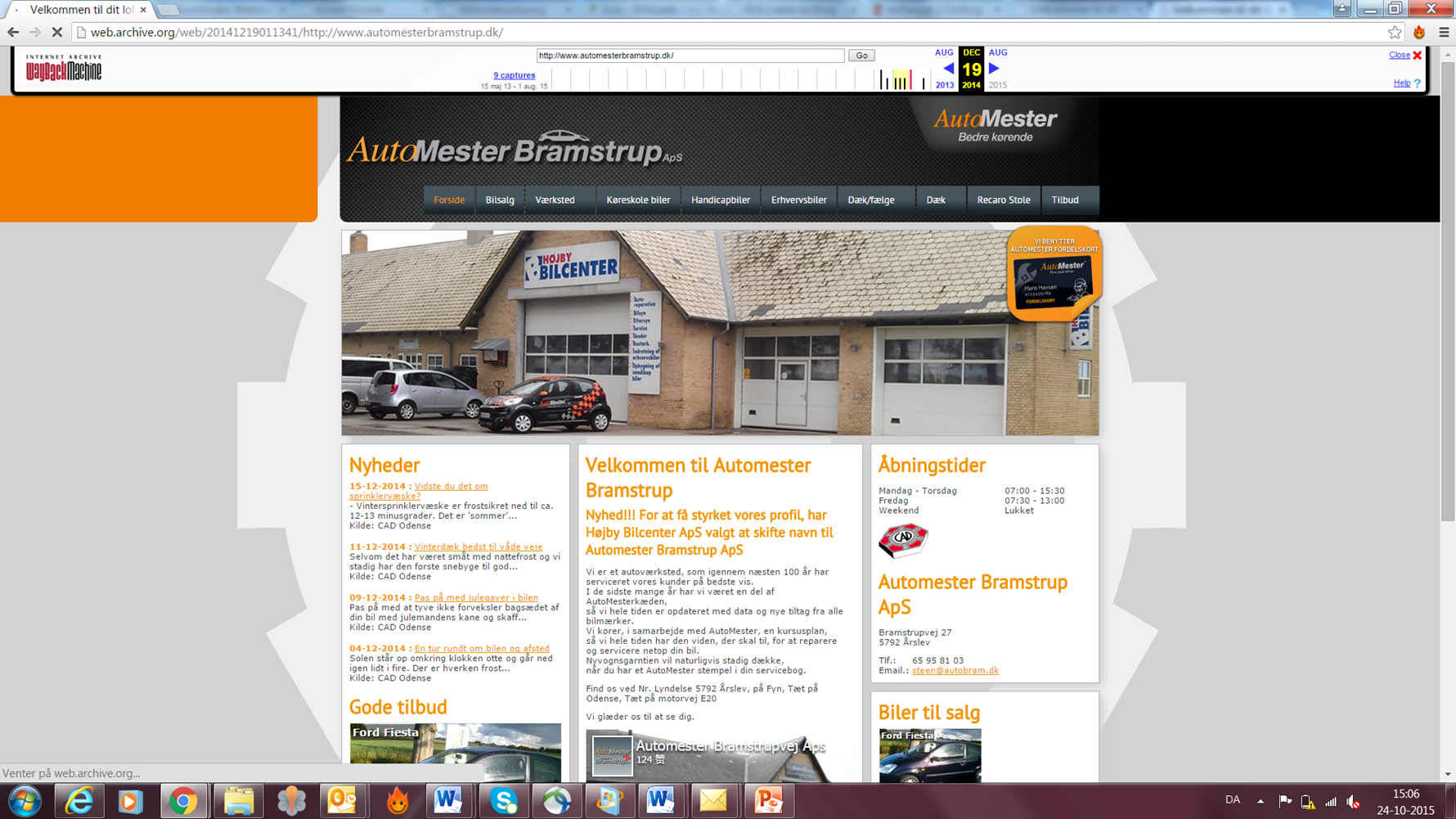 Address: Bramstrupvej 27
	    Nr. Kyndelse, Bramstrup
	    5792 Årslev
		    
Located 1 kilometer from the Estate
Slide 13
Thomas Riis
Judgement of 26 Aug. 2015, Eastern Court of Appeals
The name:
‘Bramstrup’ is only the name of the estate 
– not the name of a city or a geographical area
(despite indications in the BBR register and the fact that a small village
in Jutland is called Bramstrup)
The right:
Title to the name of the real property ”Bramstrup”
Protection per se?
Protection in relation to similar goods/services (risk of confusion)? (City Court)

‘The owner of the Bramstrup Estate has a common law right to the commercial 
use of the name and can prevent others from using the name commercially 
within the area that he describes as Bramstrup Estate’s “circle of acquaintances”
… no doubts that the mechanic is located within the Estate’s “circle of acquaintances”.
Hence, it is naturally to make connections between the names’
Broader than trademark protection
Limited geographical scope
Slide 14
Thomas Riis
The auto mechanic’s website Dec. 2014
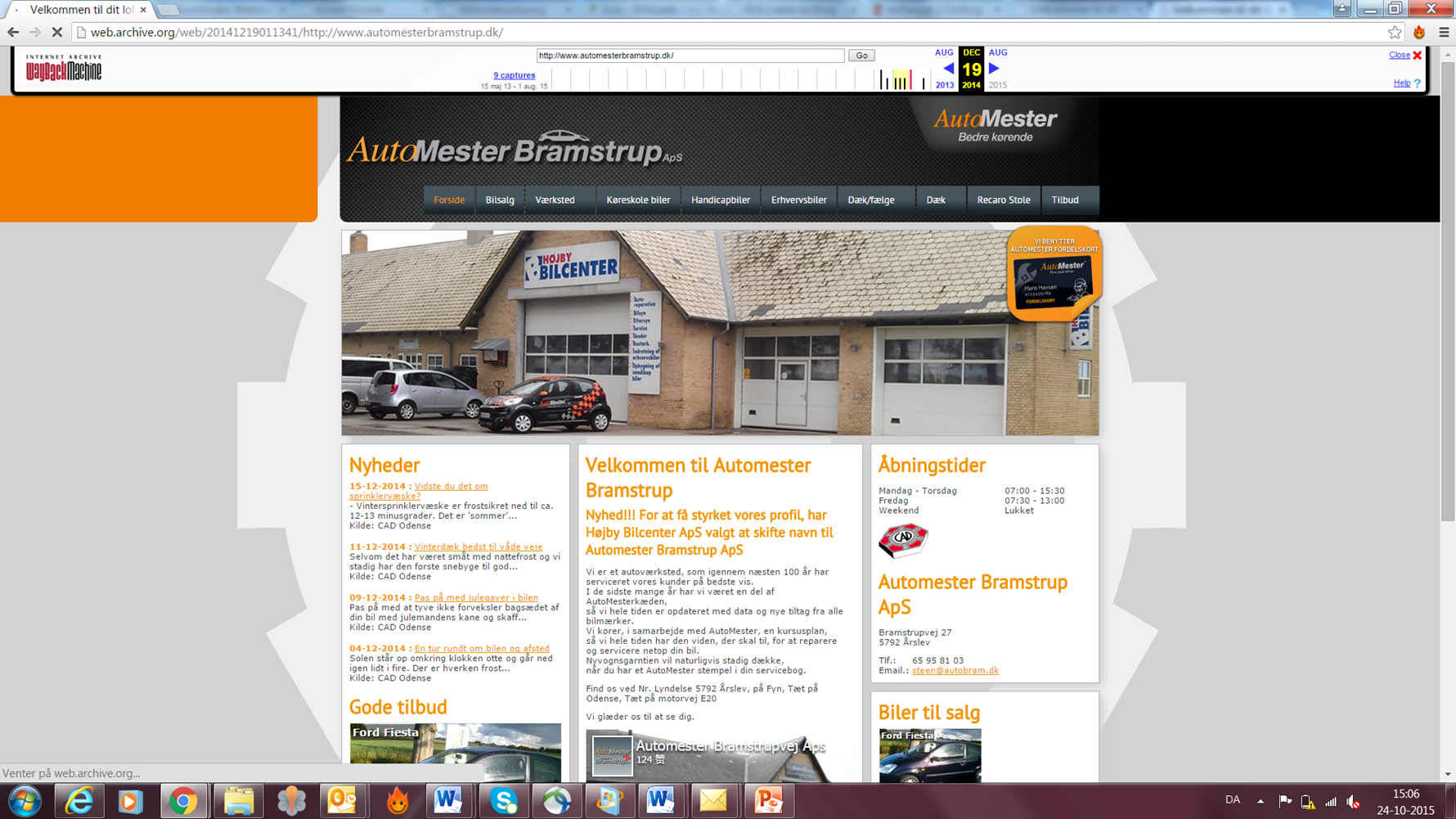 The auto mechanic’s website Oct. 2015
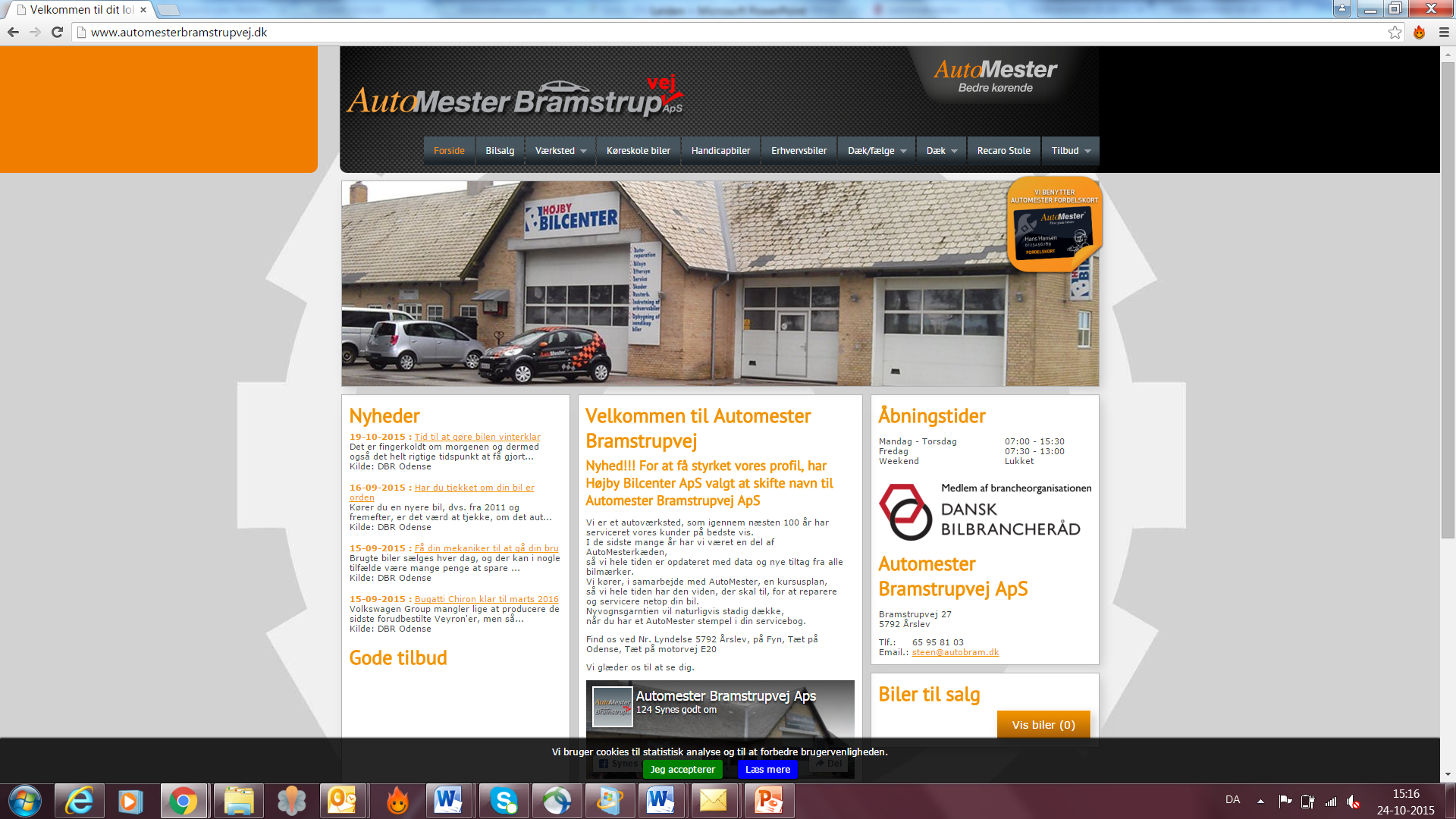 Slide 15
Thomas Riis
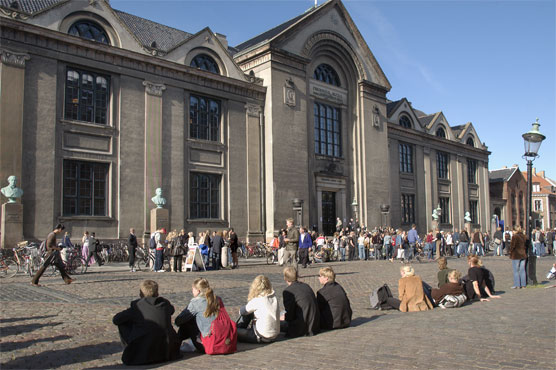 Slide 16